Addressing Barriers to Learning and Teaching and Re-engaging Disconnected Students

Transforming Student & Learning Supports by
Developing a Unified, Comprehensive, & Equitable System of Learning Supports
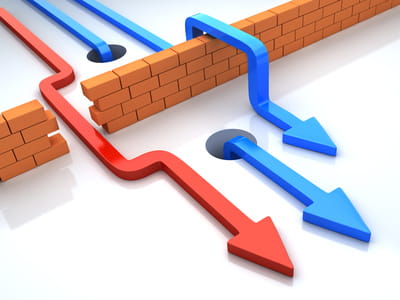 2018 Presentation by Jane Todey to CT Assoc. of Schools
For Jane’s bio, see 
http://smhp.psych.ucla.edu/pdfdocs/janebio.pdf
Learning Supports Are NOT:
Another initiative
Attached to a distribution of funds
Learning Supports ARE:
A new way of doing business
Multi-agency systems change
Designed to make better use of existing resources
Intended to use processes that create economies of scale using proven effective programs and practices
[Speaker Notes: Learning supports are not another initiative or activity that is tied to a funding stream. 

Instead, learning supports are a new or different way of doing business within a school system. It involves multi-agency systems change. In other words, it creates new ways in which schools interact with other youth and family serving agencies in the community. Learning supports are designed to make better use of existing resources and are intended to create economies of scale that benefit students, using proven programs and practices.]
Learning Supports
Activities, programs and services (beyond core academic instruction)

That facilitate learning, teaching and development
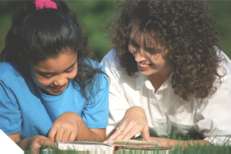 To ensure student success in school and in life.
[Speaker Notes: Learning supports can be defined as the many programs, services, practices, policies and strategies that are already in place in most schools that are, by their very nature, designed to support student learning. 

Learning supports facilitate learning, teaching and development for students to ensure success in school and in life.]
System of Learning Supports
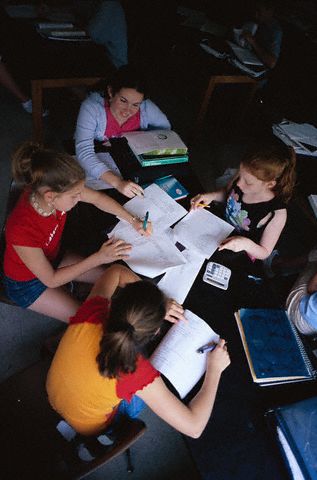 A set of supports both internal and external to the educational system
That operate cohesively as a comprehensive continuum of actions, programs and services
To support learning for all students in a school.
[Speaker Notes: However, most learning supports are not organized or coordinated with one another.  Nor are they typically evaluated as to their effectiveness.

If compared to academics, this would the equivalent of having one first grade teacher work with students on letter recognition, another work with the same students on vocabulary, another work on phonics, and still another on fluency. None of these individual teachers would ever work together in an organized fashion, nor would they have collective student progress data to measure how progress.  They would only have their own individual records where they could discuss students on an individual basis. To carry this example even further, each teacher might advocate for more resources to help their students at the expense of other teachers so that students working on letter recognition get more supports than when they work on phonics.

This is how most of our individualized learning supports currently function.  We must work to organize them into a continuum of supports that are shared by the community so that resources are adequate, services and programs are appropriate, and that activities are effective.]
Why is a focus on transforming student & learning supports imperative?


While school systems are not responsible for meeting every need of their students,
when the need directly affects learning, 
the school must meet the challenge.


 Carnegie Task Force on Education
[Speaker Notes: We start with the recognition that learning supports are an imperative for all schools. We really need to think about how we transform what currently is in place to make it more effective.

Imperative can be seen in this quote from the Carnegie Task Force on Education.]
Data clearly demonstrate the need for change
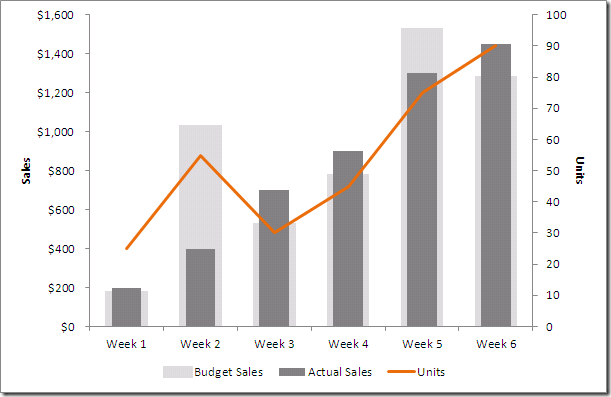 [Speaker Notes: But don’t take my word for it. I’m going to show you a series of slides with student achievement data in reading and math over the course of several years. I’ll go through them rather quickly and it will be your job to take note of any overall commonalities or differences you notice.]
Grade 4 – Reading
Connecticut
National Public Schools
Connecticut State Department of Education 
EdSight Performance Reports
[Speaker Notes: To drive this point home, the following set of slides include academic trend data from both our states, Connecticut and Iowa. The first slides from Connecticut show reading and math data from 1991 through 2017 compared to national public schools. 

We’ll move quickly through these slides. As we do, note the trends over time.

Here is 4th grade reading.]
Grade 8 – Reading
Connecticut
National Public Schools
Connecticut State Department of Education 
EdSight Performance Reports
[Speaker Notes: 8th Grade Reading – again, note the long-term progress.]
Grade 4 – Mathematics
Connecticut
National Public Schools
Connecticut State Department of Education 
EdSight Performance Reports
[Speaker Notes: I was unable to find 11th grade long-term trends so we’ll go back to 4th grade mathematics.]
Grade 8 – Mathematics
Connecticut
National Public Schools
Connecticut State Department of Education 
EdSight Performance Reports
[Speaker Notes: …..and 8th grade math.]
Iowa: 4th Grade Reading Proficiency
Annual Condition of Education Report 2017 
Iowa Department of Education
[Speaker Notes: What you might have noticed about CT is also an issue in Iowa, as well as other states. Here is 4th grade reading proficiency from 2011 through 2017.]
Iowa: 8th Grade Reading Proficiency
Annual Condition of Education Report 2017 
Iowa Department of Education
[Speaker Notes: 8th grade reading proficiency…..]
Iowa: 11th Grade Reading
Annual Condition of Education Report 2017 
Iowa Department of Education
[Speaker Notes: 11th Grade reading.]
Iowa: 4th Grade Math
Annual Condition of Education Report 2017 
Iowa Department of Education
[Speaker Notes: 4th grade math. Are you beginning to see a pattern?]
Iowa: 8th Grade Math
Annual Condition of Education Report 2017 
Iowa Department of Education
[Speaker Notes: 8th grade math…..]
Iowa: 11th Grade Math
Annual Condition of Education Report 2017 
Iowa Department of Education
[Speaker Notes: 11th grade math…..]
Turn to a colleague and share your reactions to these data.
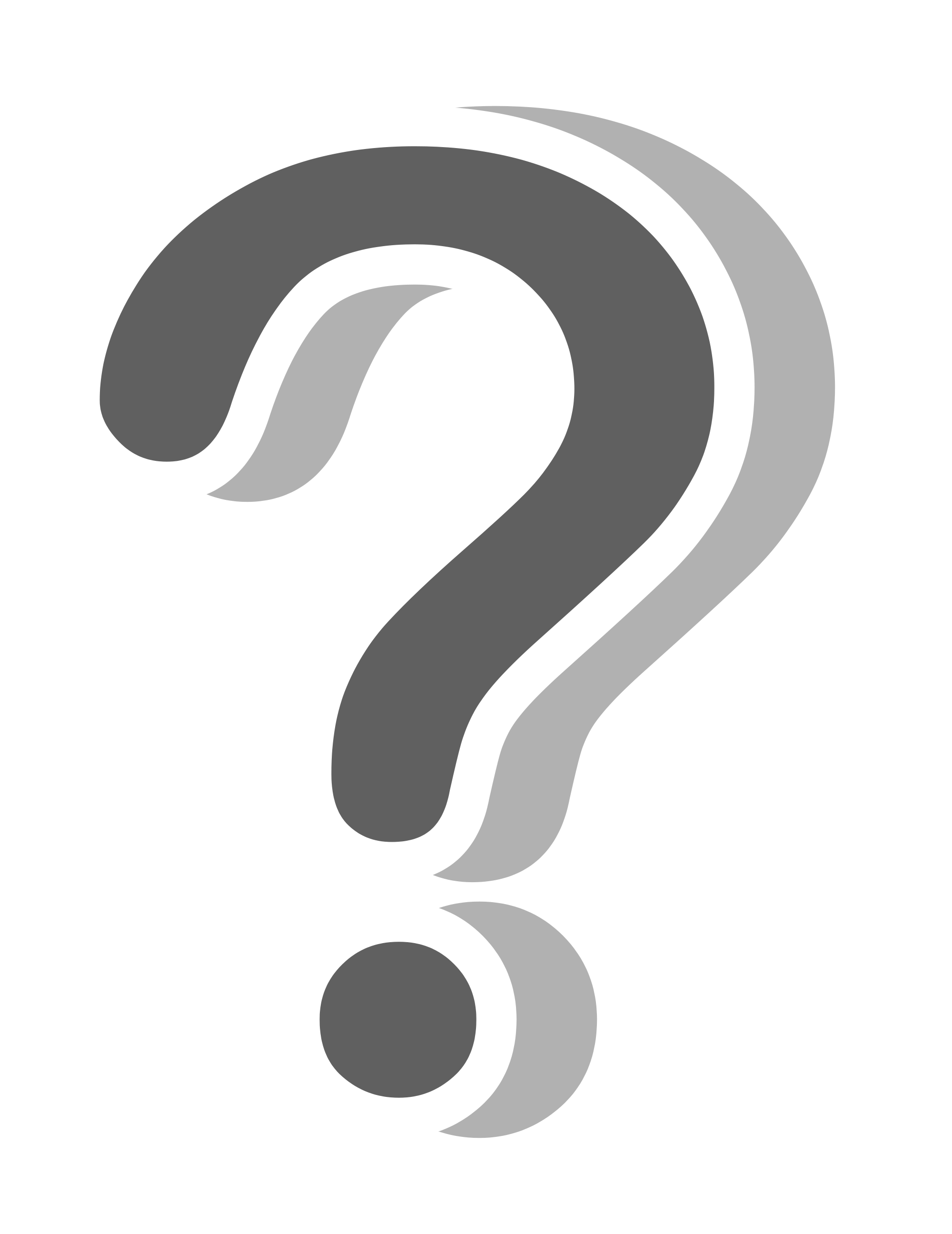 [Speaker Notes: What do you notice in all these slides?]
11th Grade Math
Annual Condition of Education Report 2017 
Iowa Department of Education
[Speaker Notes: Obviously, both states are similar in their long-term trends. As good as their educational systems are, neither state is able to address the needs of that remaining student population to be able to impact the trend line and turn the curve upward. 

What that tells me is that something is going on for those students in that red circle that prevents them from achieving at similar rates as other students.

What teachers and school leaders must ask themselves is, “Is that good enough?” Or, “Should I be doing something differently?”]
The data clearly show….
Factors impact student achievement and these challenges are likely to influence:
Achievement plateau effect
Dropout rates
Low performing schools
Achievement gaps for subgroups
Teacher turnover 

Better training for staff on instructional strategies is only part of the solution
[Speaker Notes: We all know that supports are needed in meeting challenges such as:
achievement plateau effects like the data we just reviewed, 
dropout rates, 
low performing schools,
achievement gaps for subgroups. As I understand it, CT has lower performance scores for students living in poverty, students with disabilities, English language learners and for minority populations. And so does Iowa and so do other states. What that tells me is there are factors at work that are preventing those students from achieving at higher levels despite our best efforts to teach them.
teacher turnover.

We have to get beyond the myth that teachers can do it alone armed with the best instructional strategies. They need a wide range of student and learning supports.]
These challenges are framed within the context of 
   Addressing Barriers to Learning and Teaching
Range of Learners
Prevailing
Teaching Practices
Outcomes
Desired 
    by Society
Motivationally ready and able
No barriers
Not very motivated and/or lacking prerequisite skills/different rates & styles/
minor vulnerabilities
Barriers
to
Learning,
Development, 
Parenting,
Teaching
Avoidant/
very deficient
in capabilities
[Speaker Notes: We frame these challenges within the context of addressing barriers to learning and teaching. And we apply it to the full range of learners within every school and every classroom.

At the top of this continuum is a group that is motivationally ready and able to learn – or those who are ready to learn whatever the teacher is ready to teach on any given day. That group of students is seen as encountering very few barriers to learning so that they can benefit from prevailing teaching practices and achieve the outcomes that are desired by society.

The rest differ. Some are not very motivated or lack pre-requisite skills and many bring different rates and styles into the classroom and some have minor vulnerabilities. At the bottom of the continuum are youngsters who are very avoidant and very deficient in their capabilities and all of these youngsters hit barriers to learning. They do not benefit from prevailing teaching practices or from improvements we make to these instructional practices. For them, something much more is needed.]
Environmental challenges:
Subgroups of Iowa students that show disparity
Students living in poverty
Students of color
Students with English as a second language



Students with disabilities
Individual deficits:
[Speaker Notes: Let’s be clear about what we mean when we say “barriers to learning”. Very often when people hear that term, they think about disabilities or something wrong within a child.

More often than not, we’re dealing with youngsters who  experience environmental conditions that are getting in the way of them functioning well. They grow up in neighborhoods that are steeped in poverty and violence. They grow up in families that may not be supportive of learning the types of things youngsters need to get ready for school. They experience school and peer factors that prevent students from being successful. 

There are a whole range of environmental conditions that we have to account for and not just think about individual deficits. That’s not to say that some student don’t have individual deficits that we have to address. We just don’t want to ignore the environmental conditions that need to change.]
Etiology Model
Micro-Level Environments
Personal
Characteristics
Beliefs
Attitudes
Behaviors
Macro-Level 
Environments
Genetics
Temperament
Physiology
Source: United Nations Office on Drugs and Crime (2015). International Standards on Drug Use Prevention.
[Speaker Notes: This graphic helps to put these influences into context. 

Environmental influences are viewed at two major levels, those in close proximity to the individual, or micro-level environments (in the pink box), and those that are more distant, or macro-level environments (in the blue box). 

These environments include the physical and social environment. The micro-level involves the family, peers, and school, or those influences that play a major role in socializing children. By socialization, we mean the process whereby children learn the norms, values, customs and belief systems of the society in which they live. The macro level includes those influences that are more distant to the individual, such as the community where a child lives. 

These two levels do not operate independently, but they moderate each other. For instance, parenting behaviors (micro-level) can be affected when one or both caregivers are unemployed for long periods of time (macro-level). If a family lives in an impoverished or disorganized neighborhood where the focus is on securing the basics for day-to-day living, children may resign themselves to a life where survival is the norm. Without opportunities and positive experiences beyond their own neighborhood, they may view risk taking as a way to get what they need. When enough young people have this perspective, negative behaviors can become the norm. This situation then becomes one where the micro-level environment (the children of families with negative behaviors) influences the macro-level environment (the larger neighborhood, school or community).

At the bottom of the slide is a yellow box that refers to genetics and other biological factors that play a significant role in human development. These biological factors or developmental experiences can determine an individual’s vulnerability to influences from their environment. For example, a young child who learns to speak or walk much later than usual may also experience delays later on in their development. The more delayed the development, the greater the risks the child has for experiencing problems. Their vulnerability to problems increases.

It is the interaction of these environmental influences and personal characteristics of individuals that shape beliefs, attitudes, and behavior. 
__________________

United Nations Office on Drugs and Crime (2015). International standards on drug use prevention.]
Influences on an Individual
Researchers Dr. David Hawkins and Dr. Ricardo Catalano identified risk and protective factors that were correlated with substance use or non-use
 Criteria used to identify risk factors :
In multiple studies
Longitudinal
Correlated with adolescent drug use, delinquency, violence and dropping out of school
Source: Hawkins, et al. (1992) Risk and protective factors for alcohol and other drug problems in adolescence and early adulthood: implications for substance use prevention. Psychological Bulletin, 112(1):64-105.
[Speaker Notes: SAY:

When we begin to look at macro- and micro-level environmental influences in a community, we need to identify those environmental factors that place individuals at risk.  

It is important that we also understand how and when these factors come into play during the course of human development. Certain influences may carry more weight during certain stages of development. For example, although the family influences us all our lives, it will likely have its greatest influence when we are growing into adolescence. Certainly during childhood the family is more influential than peers. Later on during adolescence, peer influences may become stronger—even stronger than family influences at times—particularly around certain issues and situations. It is helpful to think of these influences as either “risky” or “protective”. Risky influences are those that place individuals at risk for using substances, and protective influences decrease or mitigate these negative influences.

In the early 1990s, researchers David Hawkins and Richard Catalano researched substance use epidemiologic studies to identify findings or determinants that were associated with adolescent substance use. They noted common factors that were correlated with substance use that they termed ‘risk factors’. They also identified positive influences, or protective factors, that were found to be associated with not using substances. Their findings suggested that a promising route to planning for prevention of adolescent substance use is through a risk and protective factor-focused approach.

Hawkins’ and Catalano’s studies specified a range of risk factors that appear to influence adolescent substance use. 

They identified risk factors that:

Appear consistently in multiple studies. In other words, they would not accept a factor unless it was shown to contribute to problem behaviors in several research studies.

Are present in longitudinal studies, or those that follow subjects over a period of several years. 

Are correlated with adolescent drug use, delinquency, violence, and dropping out of school. 
_______________

Hawkins, et al. (1992). Risk and protective factors for alcohol and other drug problems in adolescence and early adulthood: implications for substance use prevention. Psychological Bulletin, 112(1), 64-105.]
Risk Factors
Risk factors occur between the individual and his/her micro- and macro-level environments
Some risk factors can affect several problem areas
Ex. Peers using substances is a stronger risk factor than the availability of substances
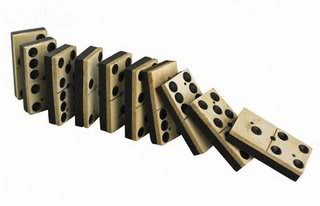 [Speaker Notes: SAY:

If you think about health problems such as heart disease and lung cancer, both can be caused by smoking cigarettes. In other words, these two types of diseases share a common risk factor – smoking cigarettes. Similarly, different adolescent problem behaviors can share common risk factors. For example, when alcohol and other substances are easily accessible by youth (a risk factor), alcohol use and other problem areas such as violence can be affected. 

Some risk factors primarily influence one problem area. For example, when parental attitudes favor using violence to address misunderstandings with other people, then youth in the family are more likely to also confront others with violence.

Other risk factors can influence a wide range of problem areas. For example, if youth are failing academically and lack commitment to school, they can potentially become involved in substance use, violence, and other delinquent behaviors, in addition to possibly dropping out of school. 

To tie risk and protective factors back to the Etiology Model, it is the interface, that is the overlap between the individual characteristics and his or her micro- and macro-level environments that determine if the individual is at risk or is protective.  So for example an individual with conduct disorder in a positive home environment is more likely to be protected than if this same individual in a stressful home environment.]
Protective Factors
Protective factors
Supports that “Buffer” the influence of risk factors
Help to reduce or overcome negative influences
Many protective buffers are outcomes of efforts to engender full development
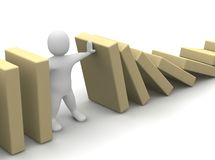 26
[Speaker Notes: Although there has been less available research on protective factors, we know that there are some that help to buffer or overcome risk factors or other negative influences. 

Using the medical example again, sometimes an individual can lessen the effects of heart disease if positive steps are taken to increase physical activity, reduce weight, get proper sleep, and so on. Similarly, protective factors can lessen the effects of problems for individuals in the community. 

There are likely to be existing protective factors in the community that ARE working to reduce problems and preventing them from becoming worse. Knowing what these are and working to enhance them can be an efficient use of resources. 

When done well, such interventions engender resilient behavior, individual assets and healthy behavior in children and adolescents.]
Risk and Protective Factors
The more risk factors a person has, the greater the likelihood they will engage in an unhealthy behavior
The more protective factors a person has, the less likely they are to engage in that behavior 
Not all risk & protective factors are created equal
[Speaker Notes: The more risk factors a person has, the greater the likelihood they will engage in risky behaviors. 

Conversely, the more protective factors they have, the less likely they are to engage in that behavior. 

Not all risk and protective factors are created equal. Some risk and protective factors are much more influential than others. For example, having friends who use drugs has been shown to be a very significant risk factor for a teen to start using drugs, particularly a vulnerable teen who comes from a stressful home environment. It's a much stronger risk factor perhaps as peers are closer to the individual than general community factors such as the availability of substances. But being a vulnerable adolescent and having substance using peers in a community where substances are readily available further increases the likelihood of substance use.]
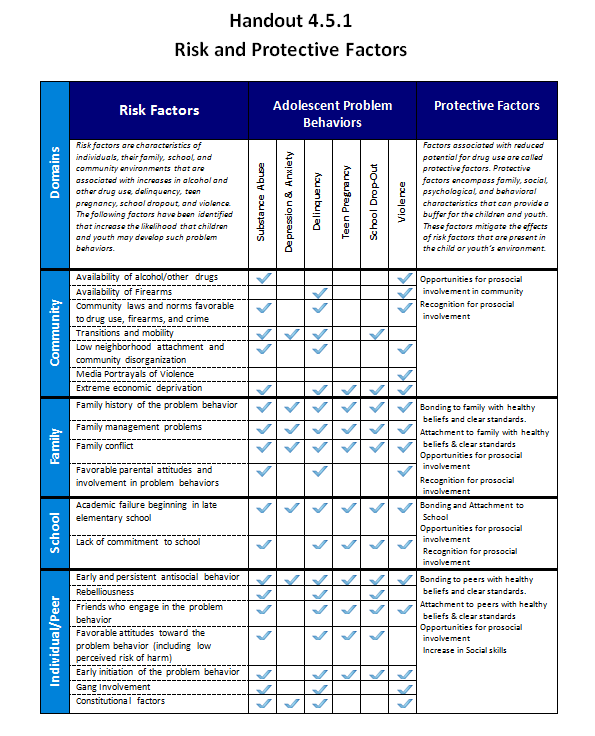 Source: Hawkins, J.D., R.F. Catalano, & J.Y, Miller. 1992. Risk and protective factors for alcohol and other drug problems in adolescence and early adulthood: Implications for substance abuse prevention. Psychological Bulletin 112 (1): 64-105.
[Speaker Notes: Here is a chart based on the work of Hawkins and Catalano with both risk and protective factors listed for each of the four domains mentioned earlier: Community, Family, School and Individual/Peer. Each of the problem behavior areas (point to the top of the columns) have check marks to indicate which risk factors contribute to a problem behavior. You’ll notice that protective factors (point to the right hand column) generally influence and support positive youth development in each domain while risk factors can be more directly tied to problem behavior areas.

This makes sense when you think about a child from an oppressive neighborhood environment who has a very positive family life. Protective factors in the family domain might generally improve conditions for that child and lessen the likelihood that the she or he will engage in problem behavior. On the other hand, a child from an oppressive neighborhood who doesn’t have strong family support will likely be more vulnerable to the risks that exist in their environment and may be more likely to engage in problem behaviors.

ASK:

What strikes you as you look over these domains, risk factors and problem areas?

What do you think this means for your students?
________________

Source: Hawkins, J.D., R.F. Catalano, & J.Y, Miller (1992). Risk and protective factors for alcohol and other drug problems in adolescence and early adulthood: Implications for substance abuse prevention. Psychological Bulletin, 112(1), 64-105.]
What strikes you as you look at this chart?
What does this mean for your students?
We all have heard the stories about kids who do well despite extreme challenges….“There is no magical resilience gene. When we think that kids just need willpower to overcome adversity, we miss opportunities to provide the relationships and build the skills that can actually strengthen resilience.								-- Jack Shonkoff, Principal
[Speaker Notes: See the most recent UCLA fall quarterly on resilience and protective buffers. 

What schools need to do is to focus on establishing systems that foster full development, well-being, and a value-based life. Safe, stable schools and neighborhoods that provide enriched opportunities to promote student development, learning, and sense of community go well beyond just strengthening resilience.]
Adverse Childhood Experiences (ACEs)
Incidents that dramatically upset the safe, nurturing environments children need to thrive.
Scientific Gaps in Understanding
Whole  Life  Perspective
[Speaker Notes: Incidents that dramatically upset the safe, nurturing environments children need to 
thrive including abuse, having an alcoholic/drug abuser in the household, incarcerated 
household member, household member with chronic depression, mentally illness, or 
one or no parents.

There are several studies right now that focus on ACEs – Adverse Childhood Experiences. You will learn more about ACEs later on, but suffice it to say that these adverse experiences are similar to risk factors and current research has tied these experiences to increased risk taking, disease and premature death. The numbers are there to show that children's responses to these adverse experiences not only impact them physically but also inhibit learning and physical development. 

Up to 40% of early deaths have been estimated to be the result of behavioral or lifestyle patterns. Health risk behaviors are an important part of understanding the lifetime effects of ACEs. Behaviors such as smoking, substance use and risky sexual behavior are not only health outcomes in their own right, but also are powerful predictors of other serious health conditions that can develop and persist over a lifetime. Health risk behaviors are of special interest to health care providers and human services agencies because they represent a potential point of intervention, and the opportunity to prevent further disease and disability. When risky behaviors occur, it is not uncommon for parents, spouses, coworkers, teachers, and other caregivers to try and “treat the symptoms” of the individual behaviors, rather than try to understand the underlying issues that may be promoting the behavior.]
[Speaker Notes: A quote by Donna Jackson Nakazawa from “Childhood Disrupted”.  “It doesn’t really matter what the stressor is, whether it’s poverty of chronic abuse or the bully on the bus…stress impacts how the structure and architecture of the brain forms.” 

And when the fight or flight response is triggered repeatedly, the body goes into a continuous mode of stress. It’s similar to “red-lining” an engine or running it hard continuously. Eventually the engine, just like the body, will give out.]
Why ACEs Matter
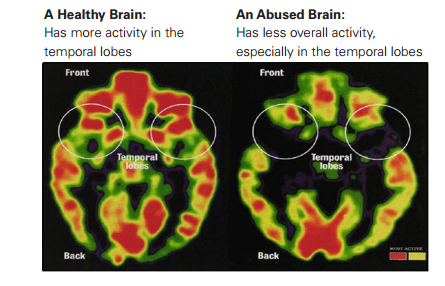 Sources: Adverse Childhood Experiences in Iowa Report, 2012: www.iowaaces360.org.
[Speaker Notes: The temporal lobe is involved in vision, memory, sensory input, language, emotion, and comprehension. Real or perceived threats cause the body to set off an alarm system that releases a surge of hormones, including adrenaline and cortisol. For individuals under strong, frequent or prolonged stress, this “fight-or-flight” response stays on, disrupting almost all body processes, from immunity to digestion to brain development. It’s especially harmful to very young children, whose their brains are undergoing a period of very rapid development.

Science tells us that interventions that strengthen the capacity of families and communities to protect young children from the disruptive effects of toxic stress are likely to promote healthier brain development and enhanced physical and mental wellbeing. (The American Academy of Pediatrics.www.pediatrics.aappublications.org)]
What has been the long-standing approach to student problems in districts and schools?
[Speaker Notes: Let’s turn now to what schools and districts currently do to address student needs.]
Programs and services often look like this
Psychological Testing
Clinic
After-School Programs
HIV/Aids Prevention
Health Services
Pupil Services
Violence & Crime Prevention
Physical Education
Special Education
Health
Education
Nutrition Education
Juvenile Court Services
District
School Lunch Program
Community-Based Organizations
Drug Prevention
Counseling
Mental Health Services
Drug Services
Social Services
Pregnancy Prevention
Codes of 
Discipline
Smoking Cessation For Staff
HIV/AIDS Services
Child Protective Services
Fragmented, possibly redundant efforts, compete for resources and frequently are not measured
[Speaker Notes: This shows what we’ve seen in schools and districts across the country. Each group of activities and programs is fragmented from other similar efforts to the point of being potentially redundant. Many times such services are created in response to a problem and are isolated to focus on that singular issue. 

What also happens is that staff from your school talk with teachers from other districts or sometimes go off to conferences where they learn of other programs and services that could be used to address a problem. While well intentioned, the services and programs are not linked to one another and, in fact, compete for limited resources. 

Often times, these programs and services live and die with specific staff members since they are “stand-alone” activities. They are not measured for effectiveness nor are they monitored for implementation quality.]
Why does it look this way?
Marginalized in policy and practice

Leading to:
Fragmentation
Poor cost-effectiveness (25%)
Counterproductive competition for sparse resources
[Speaker Notes: The fragmentation is a symptom of a more fundamental problem. The problem is that when you look at school improvement policy and practice, efforts to provide supports to address barriers are Marginalized in practice.

Poor cost-effectiveness. Principals have explained that up to 25% of a school budget is used to address barriers but is not producing the kinds of results they need. 

Counterproductive competition for sparse resources among school support staff and with community-based professionals who link with schools. They are always concerned there is not enough money to do the work that needs to be done. They think more of that particular category of efforts than other areas which places them in competition with other programs for limited resources.]
Make a list
Non-academic activities examples:
Before & After school
During school day
On & off school grounds
Planned and reactive activities
Services and/or programs
Policies and enforcement
Student and family issues that impact/influence achievement

Think broadly and list as many programs, activities and services your schools offer that do not have academic content at their core.
[Speaker Notes: If you would, please take out a piece of paper and begin a list of learning supports that currently exist in your building (if you’re a principal) or in your district (if you’re a district level employee). If you’re sitting with someone from your school, feel free to work with that person to begin listing all the supports that your school provides to help students be successful. 

They can include before and after school programs or activities or supports that occur during the school day. These supports can occur on or off school grounds, can be planned or reactive. They can include programs, services, policies or anything you can think of that are in place to support students and help them be successful in school.]
Now ask yourself…
Are these supports being implemented appropriately? How do you know?
Are they effective? How do you know?
How many staff are dedicated to these supports? How much do they cost? Is this the best use of the school’s resources?
Is the support connected to or coordinated with other supports within the district or the community? If not, could the support become more effective if it were?
[Speaker Notes: How many could you list? More than 5? More than 10?

Name some. 

Could you determine whether some of these were implemented appropriate?
And, are these supports effective?
Did you find any supports that are coordinated with other efforts within the district or with other services outside the district?]
A closer look at Marginalization
Prevailing school improvement policy primarily focuses on 
instruction and management with other concerns viewed as supplementary.
Direct  Facilitation of             Learning & Development
Concern for Safe schools & 
Some Student  & Family Assistance
Offer a small amount of school-owned student "support” services and sometimes community outreach to add a few school-based / linked services.
Instructional  Component
Management Component
Governance and Resource Management
[Speaker Notes: Here’s what marginalization looks like.

We have a lot of energy logically going into improving instruction. We spend a lot of time and energy going into facilitating learning and development – the Instructional Component. There has been increasing attention given to managing resources or the Management component.

All other concerns are seen as supplementary. Certainly, we pay attention to safe schools and pay some attention to student and family assistance. Occasionally, we see schools reach out to the community to add a few more health and social services, but much more is needed. And all of this is treated as an “add on” and not really a part of what the school is about.]
Expanding School Improvement Policy and Practice to include Student and Learning Supports  

What’s missing is a dedicated, unified, and comprehensive component directly focused on:

	(1)  Addressing barriers to learning and teaching

						AND
	
(2) Re-engaging students who have become 
	  disconnected from classroom instruction and schools
[Speaker Notes: If we’re going to effectively address barriers to learning and teaching, we’re going to have to expand and reframe policy and think about how we deal with student and learning supports. 

As we’ve seen, clearly there are some supports already there. What is missing is a dedicated, unified and comprehensive component directly focused on addressing the barriers and, critically, re-engaging students who have become disconnected from classroom instruction and schools. 

This second part is so important. If we only address barriers and ignore those students who have become disconnected, we’ve not fulfilled our obligation to support student learning.]
The need is to expand to a three-component policy framework with the intent of developing a unified, comprehensive,
 & equitable system of student and learning supports
Addressing Barriers to Learning & Teaching   
(Learning Supports Component)
Direct Facilitation of Learning
     (Instructional Component)
Examples of initiatives, programs and services at schools that belong under this umbrella: 
          
positive behavioral supports 

programs for safe and drug free schools 

bi-lingual, cultural, and other diversity programs

compensatory education programs

family engagement programs

special education programs

mandates stemming from federal and state requirements
Governance and Resource Management
 (Management Component)
[Speaker Notes: As you can see from the graphic, the two component framework needs to be expanded into a three component policy framework. It’s all about addressing barriers to learning and teaching. 

It really doesn’t matter what you want to call it, but it does need to include the types of things listed here that are typically treated in a fragmented way. This component has to unify them and be  treated equally with the other two components of school improvement. Over time, it needs to transform these individualized efforts and activities into a unified, comprehensive and equitable system of learning supports.]
A Unifying Concept for Working with Schools
Range of Learners
Motivationally 
      ready and able


      Not very
      motivated/
      lacking
      prerequisite
      skills/
      different rates
      & styles/
      minor
      vulnerabilities


      Avoidant/
      very deficient
      in capabilities
Instructional
Component

Classroom
Teaching
+
Enrichment
Activity
No barriers
Desired
Outcomes

  (High Expectations
& Accountability)
Learning 
	Supports
    Component

Addressing
     Interfering 
     Factors

(2) Re-engaging
    Students in
    Classroom 
    Instruction
Barriers
To
Learning,
Development, 
Teaching
(High Standards)
[Speaker Notes: Remember what we’re trying to do is to help students mover around those barriers and connect with all the good things we’re doing in terms of the instructional component. 

That means developing a solid and effective learning supports component with two facets. One, it must address interfering factors AND two, “re-engage” students in classroom instruction. If we only address barriers, we may help some students but simply eliminating barriers does nothing to re-engage learners. We must do both.]
MTSS -- the federal approach
a full Continuum of Interventions
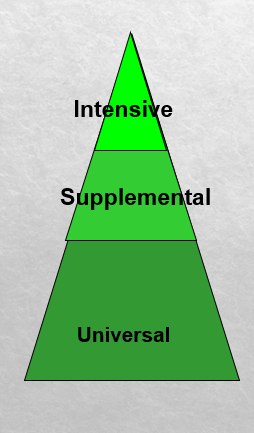 For A Few
Ex. Special Needs
For Some
Ex. Supplemental Instruction
For All
Ex. PBIS/positive youth development
[Speaker Notes: We often hear interventions as “comprehensive”. We talk about full continuum of interventions. The federal government often refers to a three tiered model that includes Universal interventions that address the entire student body, those that are supplemental or targeted for some students and finally, those that are intensive for a few students with specialized needs.]
Discussion:
Look at your list of existing supports 

Stand if you have 2 or more intensive supports.

Stand if you have 2 or more early interventions.

Stand if you have 2 or more universal interventions.

What do you notice?
[Speaker Notes: You’ve been sitting a while and may need to move. 

So, I’d like for you to look at your list of learning supports. If you have 2 or more “intensive” interventions listed, please stand. If you have 5 or more intensive interventions remain standing and all other please sit. 7 or more? 10 or more?

If you have 2 or more supports that you believe fall under the category of early intervention, please stand. 5 or more? 7 or more?

If you have 2 or more universal interventions listed, please stand. 5 or more? 7 or more?

What do you notice? In many cases, there will be more intensive interventions than universal.]
Problem Intensity/Complexity
All
A Few w/ Significant/Complex
Barriers
Some w/ Mild Barriers to Learning
# of Kids
Risk-Focused Prevention
Universal-Youth Development
Supplemental Supports
Intensive
Interventions
# of Resources Targeted to Individuals
Continuum of Programs and Services
[Speaker Notes: It’s likely that the activities and programs that first come to mind from your own school or district have more of an emphasis on extreme or very complex barriers to learning for a few number of students. 

These are typically more costly and do little to benefit the student body as a whole.]
Treating the tip of the iceberg
[Speaker Notes: I understand that your schools are looking at social/emotional learning and resiliency strategies. In this case, our colleague Rob Horner (Positive Behavior Intervention Supports) talks about “warming the water”. He uses an iceberg analogy to talk about how schools have focused on the tip of the iceberg and have neglected the major portion that lies below the water line. He talks about using universal strategies to “warm the water” which will help everyone and reduce the size of the ice berg at the same time. 

Have you heard the phrase, “Kids don’t care to learn until they learn you care” ? Ideas as simple as making personal connections with students can have a profound impact on learning. We’ll look at some of the research on this later, but know that sometimes classroom interventions are “no cost” activities that can make a huge difference.]
A Unified, Comprehensive, and Equitable Intervention Framework for Student and Learning Supports Consists of:
A full continuum of Interventions (including buffers/resiliency)
	
AND

An organized set of Content Arenas
(that promote full development)
[Speaker Notes: The other facet of a comprehensive intervention framework is an organized set of content arenas. What UCLA has done is categorize the range of interventions into six types of activities that we’ll review.

As we go through, make a few notes on your original list of programs. You may want to note categories and you may even think of a few more existing supports.]
These challenges are framed within the context of 
   Addressing Barriers to Learning and Teaching
Range of Learners
Prevailing
Teaching Practices
Outcomes
Desired 
    by Society
Motivationally ready and able
No barriers
Not very motivated and/or lacking prerequisite skills/different rates & styles/
minor vulnerabilities
1. Classroom focused supplements to instruction
2. Support for transitions
3. Home Engagement in Schooling 
4. Community Outreach/Collaboration 
5. Crisis Assistance & Prevention
6. Student & Family Special Assistance
Avoidant/
very deficient
in capabilities
[Speaker Notes: Here are the 6 arenas as defined by Adelman & Taylor.]
As we walk through the next 6 slides on content...
Look at your own lists of learning supports to see if they fit these arenas
Add other supports that may come to mind
Basic Content Arenas as Related to the simple MTSS Continuum
Classroom-Based
Learning Supports
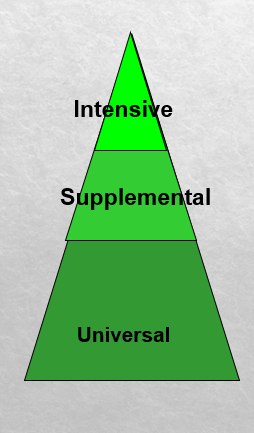 Examples:

Providing accommodations
			& special assistance

Tutoring

Resiliency strategies and social/emotion learning
[Speaker Notes: Perhaps the most neglected area is Classroom-based Learning Supports. That is, we need to open the classroom door and bring more supports into the classroom. Collaborations between student support staff to work with the classroom teacher to address learning and behavior problems as soon as they appear to reduce the need for more serious referrals.

What I’ve learned over the years is that when strategies are introduced early on and are successful, the teacher is more likely to use them with other students to reduce classroom learning and behavior problems. SEL and Resiliency strategies make sense when you think about the benefits for all students as well as the idea that they can be provided at lower cost and reduce the likelihood that small problems can develop into larger ones.]
Basic Content Arenas as Related to the simple MTSS Continuum
Crisis Assistance &
Prevention
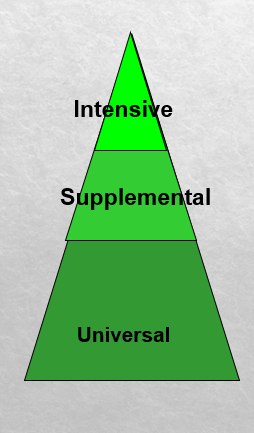 Examples:

Addressing conflicts

Aftermath assistance or trauma informed strategies

Crisis planning & response
[Speaker Notes: We all know that schools have to have plans in place to respond to emergencies. These universal interventions could address physical and/or emotional safety. It might include a well-designed crisis plan that is practiced on a regular basis as well as an anti-bullying or character education program. 

Schools also have to be prepared to assist during and in the immediate aftermath and even in times after a crisis has occurred, such as anniversaries or other landmarks. Trauma informed strategies could fit here since some students may suffer from an experience that triggers emotions that others do not have. Supports may be needed for some while others may be oblivious to the trauma. 

This content arena also works to prevent crises such as those related to conflicts among students and even among staff.]
Basic Content Arenas as Related to the simple MTSS Continuum
Community Outreach & Collaboration
Examples:

Wrap-around services

Aligning goals and resources to fill critical gaps

Engaging community stakeholders to support schools
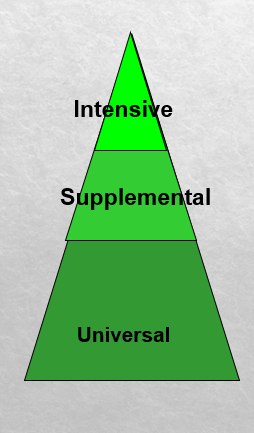 [Speaker Notes: As we’ve already noted, the community can play an important role in all we do in schools. To make this happen, we need to reach out to a wide range of community resources and to set up an operational infrastructure that allows for true collaboration.

We look to the community to support the educational mission and to fill gaps in student supports that the school needs to provide.]
Basic Content Arenas as Related to the simple MTSS Continuum
Home Involvement /
(Re)Engagement in Schooling
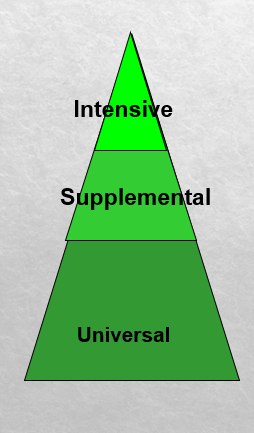 Examples:

Addressing basic survival needs

Addressing needs related to school success

Engaging the home in school improvement efforts
[Speaker Notes: This is another big, long-standing concern. We use the term “home” rather than “parent” here because we recognize there are a variety of caretakers. It could be a grandparent raising a child, an older sibling or aunt. There is also a concern for youngsters in foster care and even children who are homeless. 

Some of you that work with older students may wonder how youngsters become “hardened” and disconnected from school. Think back to their environment and look at circumstances from their perspective. What is it in their environment that has caused them to give up on learning and find other ways to make their mark. Tell the story of Mark….. Ultimately, we punished this young man for being absent when he was behaving logically and trying to avoid problems at home.

In this arena, the school needs to be focused on the basic needs of the adult so that they can support the children's’ educational needs. Again, schools are not responsible for meeting all the needs of their students, but when the need impacts achievement and learning, the school must rise to the challenge.]
Basic Content Arenas as Related to the simple MTSS Continuum
Supports
For Transitions
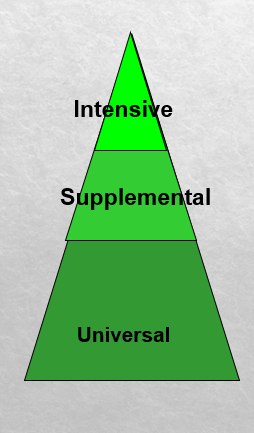 Examples:

Welcoming & social supports for newcomers

Practices for before school, during lunch, after school, etc.

Grade & school matriculation
[Speaker Notes: Transitions are another important area. Supports are needed when students make the change from one grade to another or when they move from elementary to middle school and middle school to high school. 

There are also daily transitions such as during lunch, between classes and after school.

For a school that has a high rate of mobility, there is a need for them to address social supports for students, families and even staff.]
Basic Content Arenas as Related to the simple MTSS Continuum
Student & Family Special
Assistance
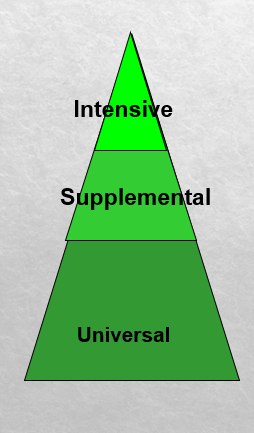 Examples:

Specialized assistance

Assessment & triage

Intervention referral
[Speaker Notes: This area is commonly thought of the major focus for student learning supports, that is: individual help for students and families. This is the type of special assistance that students are referred to through IEP or study teams. These are the youngsters and families that need very in-depth and costly help. We hope that by having the other five areas in place and working effective, that the numbers of students being referred is reduced.]
Levels of Intervention Continuum:
Interconnected Subsystems for 
Meeting the Needs of All Students
School Resources
 (facilities, stakeholders, 
  programs, services)
Community Resources
   (facilities, stakeholders, 
     programs, services)
Subsystems for Promoting
Healthy Development & 
Preventing Problems
primary prevention – includes
 universal interventions
(low end need/low cost
per individual programs)
Does anything on your original list of supports fit this category?
[Speaker Notes: Now let’s move beyond the school system to specifically think about other community-based systems. Rather than thinking about the 3 tiered model, let’s think about subsystems that bridge the school and community. Both the school and community are often dealing with overlapping concerns.

The issue is, can we weave together the resources of both the school and community to build a full continuum of supports.

We know that promoting healthy development is a good thing in and of itself. And we also know that some problems need to be focused on to prevent them. If we’ve done a good job with healthy development, we will have fewer problems and we’ll need less prevention activities. In schools these are typically universal interventions.]
Levels of Intervention Continuum:
Interconnected Subsystems for 
Meeting the Needs of All Students
School Resources
 (facilities, stakeholders, 
  programs, services)
Community Resources
   (facilities, stakeholders, 
     programs, services)
Subsystem of Early Intervention
early-after-onset – includes 
selective & indicated interventions
(moderate need, moderate
cost per individual)
Does anything on your original list of supports fit this category?
[Speaker Notes: As good as we may be in terms of preventing problems, there will still be youngsters that experience problems. So this subsystem is about responding to problems as early as possible to prevent significant problems later on.]
Levels of Intervention Continuum:
Interconnected Subsystems for 
Meeting the Needs of All Students
School Resources
 (facilities, stakeholders, 
  programs, services)
Community Resources
   (facilities, stakeholders, 
     programs, services)
Does anything on your original list of supports fit this category?
Subsystem of Care
treatment/indicated 
interventions for severe and
chronic problems
(High end need/high cost
per individual programs)
[Speaker Notes: At the other end of the continuum, we have a subsystem of care. It’s that whole system we put into place to help students with more complex or severe, chronic problems.  On the school side, that’s often special education and on the community side it includes supports for youth and families as they get treatment.]
Levels of Intervention Continuum:
Interconnected Subsystems for 
Meeting the Needs of All Students
School Resources
 (facilities, stakeholders, 
  programs, services)
Community Resources
   (facilities, stakeholders, 
     programs, services)
Subsystems for Promoting
Healthy Development & 
Preventing Problems
primary prevention – includes
 universal interventions
(low end need/low cost
per individual programs)
Subsystem of Early Intervention
early-after-onset – includes 
selective & indicated interventions
(moderate need, moderate
cost per individual)
Subsystem of Care
treatment/indicated 
interventions for severe and
chronic problems
(High end need/high cost
per individual programs)
[Speaker Notes: What we see then, are 3 major subsystems that are well integrated. Ideally, we will see more problems being taken care of at the top and fewer complex problems when we talk about early intervention and even few problems with complex needs. 

What we know is that too many youngsters are mis-diagnosed as having problems such as learning disabilities when in reality they have common learning and behavior problems that could have been dealt with earlier, leaving more resources for those with complex problems.]
Revisit your original list of supports
				Levels of Intervention
Promoting Healthy Development &  Preventing Problems
Early Intervention (Early after problem onset)
Systems of    Care
Content
Arenas
Classroom-Focused
Enabling
Supports for Transitions
Home
Engagement
in Schooling
Community
Outreach/
Collaboration
Crisis Assistance & Prevention
Student & Family Special Assistance
[Speaker Notes: We’ve looked at six areas of learning supports and we’ve said that these cover the classroom and school-wide needs for support. We’ve also discussed the full continuum of supports that begins with the promotion of healthy development and runs through systems of care that include interventions that address complex and chronic problems.

When we put them together, we get a picture like this matrix. You have a handout in your packet that contains this matrix. It can be used to map what currently exists to see what is being done, whether activities are redundant, and see where other interventions could be helpful. 

Go back to your original list of existing learning supports for your school and see how they might fit into this matrix. See if you can place all or most of your existing interventions into this matrix and perhaps you’ve thought about others as we went through the content arenas. Add those as well.]
So what do you do with this information?
Take the same steps as with the other components of school improvement….
Map what you have
Look at the data
Decide what you need (including stopping supports that are ineffective or no longer needed)
Research the best possible options
Develop a plan to implement and monitor
Incorporate these data into a continuous improvement planning process
Repeat
[Speaker Notes: Since this is a component that parallels the instructional component, we should treat it similarly to way in which we build and improve curricula in schools. First, we map what we are already doing, look at the data to see where there might be some short-comings, think about what else is needed, consult the research and so on.]
7 Steps
1. Create Readiness and commitment – develop a unified vision and message
[Speaker Notes: For the final part of this presentation, we’ll walk through 7 steps that come from the UCLA Center. There is a handout in your packet that you might want to use for notes. While I’ll give examples of what we did in Iowa at the state level, many of the concepts will translate to your own district and community.]
The Vision
For every student in every school and community in Iowa to achieve at high levels requires that schools and school districts, in collaboration with their community partners, develop  a comprehensive, cohesive approach to delivery of learning supports that is an integral part of their school improvement efforts.
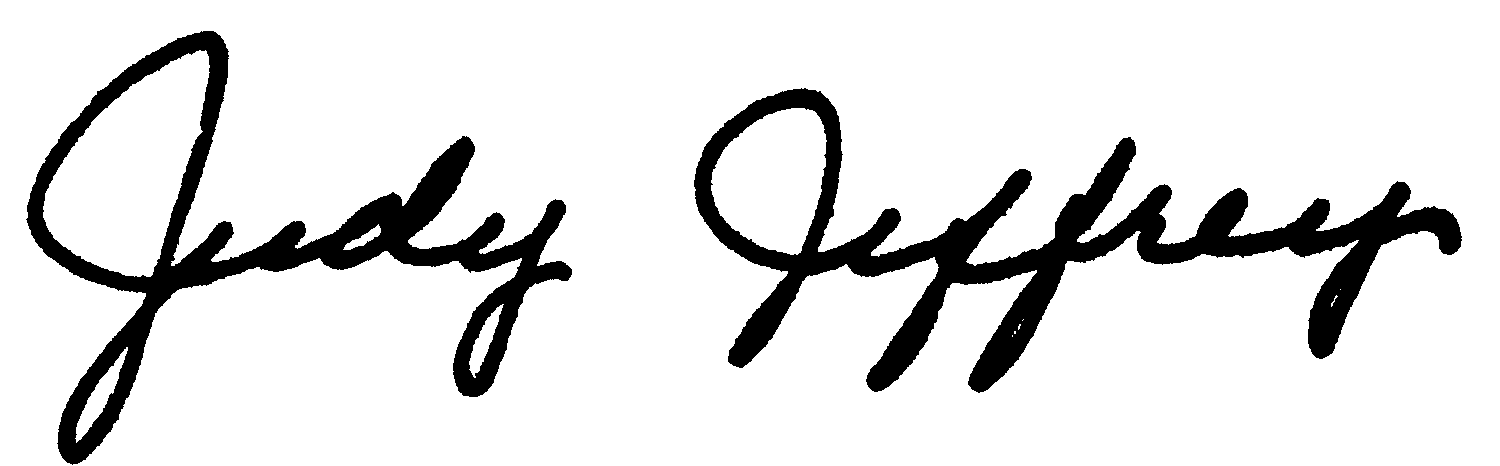 [Speaker Notes: Started with a vision for all students that was supported/spear-headed by the Directory of the Department of Education. We worked at the state level so engaged the director. You are working at the local level and need to engage your superintendent and board of education.
Ties Learning Supports to academic achievement within the department and helps to frame policy decisions. Learning supports is an integral part of school improvement efforts.
Student success in schools is primarily the job of the school system but is not exclusive to the school. It requires community and parent partnerships as well as supports from all other youth and family related systems.]
Step 1: Readiness and commitment - Guiding Principles for Policy Development
The mission of education includes a fundamental commitment to and accountability for students' academic achievement.
Children/youth must be healthy and safe if they are to achieve academically and succeed in school.
Some students experience significant barriers to their learning.
In addition to effective instruction, student achievement is improved and barriers to learning are alleviated by a system of learning supports that incorporates a full continuum of research-based programs and services which ensure safe, health promoting, supportive, and inclusive learning environments.
[Speaker Notes: From time to time, wee used these guiding principles to share updates and data on school improvement efforts. We highlighted specific schools so that everyone knew that the work was on-going and progress was being made.]
7 Steps
1. Create Readiness and commitment – develop a unified vision and message
2. Appoint a Lead for system development – who is able and willing to devote the time and who has the appropriate skill set
3. Establish Teams (not advisories)
[Speaker Notes: We engaged lead consultants with expertise to work within education and to link with other youth and family servicing agencies at the state level. We had everyone speaking the same language – which is huge!

Specific teams were established to conduct work in priority areas. These teams were NOT advisories but worked on solutions and strategies to keep the work moving forward.]
Steps 2 & 3: Ensuring the Operational Infrastructure at Schools, LEAs, and SEAs have a Leader and Staff Focused on Planning & Developing a Learning Supports Component


Administrative Leader for Learning Supports Component

Learning Supports Leadership Team

Workgroups
[Speaker Notes: At the local level, once a good intervention design is in place, the next step is to focus on the operational infrastructure. 

Critical to the development of the learning supports component is the need to have an administrative leader who is motivated and has the time needed to devote to this work. They must have clear responsibilities for development of this component and accountability for this work.

To back up this leader, there needs to be a team that moves the work forward. Typically, the core of the team includes student and learning support staff at any level. 

That team needs to be able to establish work groups to deal with priorities for any given year. Work groups could be very small but must have clear goals and timelines for their work to ensure it gets done.]
Differentiating a Case-Team from a
Learning Supports Component Leadership Team
What a school probably has is
       a Team Focused on 
       Specific Individuals &
	Discrete Services
What a school also needs is a	
 Leadership Team for Developing
a Unified & Comprehensive System of Learning Supports
Possibly called:

 Learning Supports Resource Team 

 Learning Supports Component 
  Leadership Team

 Learning Supports Component 
  Development Team
Sometimes called:

 Child/Student Study Team

 Student Success Team

 Student Assistance Team

 Teacher Assistance Team

 IEP Team
[Speaker Notes: When we present the need for a Learning Supports Leadership Team, some folks respond: 

‘We already have teams focused on student supports.’  

What they usually are referring to is their case-oriented teams focused on specific individuals and discrete services (e.g., often labeled as indicated in the slide). 

In contrast, we explain that a Learning Supports Leadership Team focuses on how existing resources can be used to develop a unified and comprehensive system of learning supports. (As indicated, such a team has been designated by various labels.)”]
Team Focused on 
 Specific Individuals &
 Discrete Services
Leadership Team for  Developing a Unified & Comprehensive System of Learning Supports
EXAMPLES OF FUNCTIONS

 triage
 referral
 case monitoring/management
 case progress review
 case reassessment
EXAMPLES OF FUNCTIONS

 aggregating data across students and
  from teachers to analyze school
  needs
 mapping resources 
 analyzing resources 
 enhancing resources
 program and system
  planning/development 
 redeploying resources 
 coordinating-integrating resources
 social "marketing"
[Speaker Notes: As can be seen here, because they differ in their focus, case-oriented and resource-oriented teams have very different functions and tasks to accomplish.

Currently, student support and other school staff are mainly involved in functions that address individual student problems. Such staff, however, generally are not regularly involved in functions needed to pursue overall cohesion and ongoing development of a student and learning support system or in processes designed to ensure that such a system is fully integrated into school improvement policy and planning. 

What we see when the functions of a Learning Supports Leadership Team are pursued at a school, major progress is made in unifying and, over time, developing a comprehensive learning supports system.

The difference between the functions is highlighted by two metaphors that guide efforts to help students. 

This starfish metaphor applies here – where the starfish is stranded on the shore and someone throws it back into the sea. The point of the story is that the action made a difference for that one starfish – just as a team focused on individual students can make a difference for those individuals.

The other metaphor is symbolized by the image of the old wooden bridge: This is the story of a child floating in the stream calling for help. Someone from the group quickly dives in to save the child, but then there’s another and yet another child. Someone from the group runs upstream to find where the children are falling in to prevent it from happening again and again.
  
A learning supports leadership team does this type of work. As you can see from the list of functions, they focus on the system of supports rather than the individuals who receive the supports.]
Who will serve on your team?
•	1-2 representatives from each 
      School-Based  Leadership Team
Learning 
Supports
 Leadership
Team
High
Schools
Learning
Supports
  Leadership 
Team
Learning
Supports
  Leadership 
Team
Middle
Schools
Learning
Supports
Leadership 
Team
Learning
Supports
 Leadership 
Team
Learning
Supports
 Leadership 
Team
Elementary
Schools
•	Facilitator for a Multi-site Council
Learning Supports
Leadership Council
[Speaker Notes: At each level, 1-2 reps from each school in the feeder pattern or family of schools can be pulled into “a Learning Supports Leadership Council”. 

It provides a leadership mechanism focused on integrating the efforts of high schools and their feeder middle and elementary schools to help ensure cohesive and equitable deployment of resources and enhance the pooling of resources to reduce costs.

A council generally meets about once a month to help 
a) coordinate and integrate programs serving multiple schools, 
b) identify and meet common needs with respect to guidelines and staff development,  
c) create linkages and collaborations among schools and with community agencies, and 
d) ensure quality improvement across sites. 

Particular attention is paid to overlapping concerns related to intervening with students and their families and  connecting with community resources.

For instance, families often have children enrolled at all three levels of schooling. Some of these families have a child in trouble at each level. When this is the case in most schools, each school tends to intervene with the family separately. This, of  course, is not cost effective and usually is not a good intervention approach. The council can work out processes that enable a coordinated strategy.

With respect to connecting with community resources, multi-site teams are especially attractive to community agencies that often don’t have the time or personnel to make independent arrangements with every school. In this last regard, the council can play a special role in community outreach both to create formal working relationships and make sure that all participating schools have equitable access to such resources.”]
Connecting Resources Across a Family of Schools, 
a District, and Community-Wide
Learning
Supports
 Leadership
Team
Learning
Supports
Leadership
Team
High
Schools
Learning
Supports
  Leadership 
Team
Learning
Supports
  Leadership 
Team
Learning
Supports
  Leadership 
Team
Learning
Supports
  Leadership 
Team
Middle
Schools
Learning
Supports
Leadership 
Team
Learning
Supports
 Leadership 
Team
Learning
Supports
 Leadership 
Team
Elementary
Schools
Learning
Supports
Leadership 
Team
Learning
Supports
Leadership 
Team
Learning
Supports
Leadership 
Team
Learning Supports
Leadership Council
Learning Supports
Leadership Council
School District
Resources, Management,
& Governing Bodies
Community Resources,
Management, & 
Governing Bodies
[Speaker Notes: When there is more than one feeder pattern or family of schools in a district, members from their respective councils can come together to talk about district level needs. By building the infrastructure from the school outward, the point is to be certain that councils and district infrastructure are designed to be equitable for each school.

As an outgrowth of the school teams, the Learning Supports Leadership Councils are well positioned to inform the district management and governance bodies about 
>how schools are addressing barriers to learning and teaching, 
>where each is in the process of system development, 
>what major gaps exist, 
>school and feeder pattern priorities for moving forward, and 
>what capacity building supports are needed.

Such information is fundamental to district strategic planning for school improvement. 

The information also positions the district to interface with community agencies and resources in ways that enhance formal working relationships and that increase equitable access for all schools.”]
Think about your teams…
Who needs to be included on any given building team? And how might membership of an elementary, middle school and high school team differ from one another?
Who needs to represent a building on the district-wide team? Hint: Think about the functions of this team.
Who needs to be involved in a “multi-site” council and/or a community stakeholder group?
[Speaker Notes: Allow 5 minutes or so for participants to make notes on potential team membership/roles to be filled.]
7 Steps
1. Create Readiness and commitment – develop a unified vision and message
2. Appoint a Lead for system development – who is able and willing to devote the time and who has the appropriate skill set
3. Establish Teams (not advisories)
4. Conduct Analysis to Determine Gaps/Priorities and Resource Development
[Speaker Notes: Keep in mind that much of the initial work done in Iowa occurred at the state level. Some of the following slides are more generalized than they might be for an individual district.]
Iowa: 11th Grade Math
Annual Condition of Education Report 2017 
Iowa Department of Education
[Speaker Notes: First we looked at the data and tried to find the story behind those students that were not achieving. But we also kept in mind that there were lots of students that were meeting performance indicators but were, perhaps, struggling to do so. We knew that whatever worked for those students who were not meeting standards could also work to enhance performance for all students.]
?
The Overriding Question
What forces, both inside and outside of the school system, impact student achievement, and how can schools address these forces (barriers) to ensure that all children and youth succeed?

Research indicated the importance of looking at student data that focused on school attachment, engagement and social/emotional learning.
[Speaker Notes: The question becomes -
Read the above question
This was the question that was originally posed that formed the basis of the design for Learning Supports in Iowa.]
Attendance

Academic performance

School completion rates

Incidents of fighting, bullying, or vandalism
Connectedness
Research: Connectedness to school to improve academic performance
Sense of belonging & being part of school
Liking School
Perceiving that teachers are supportive & caring
Physical & emotional safety
Having good friends at school
Engaged in own current &future academic progress
Believing that discipline is fair & effective
Participating in extracurricular activities
Blum, et al
[Speaker Notes: So, we looked at research on school attachment and found this.

When students are connected to school, attendance goes up, academic performance improves, school completion rates improve and incidents of fighting, bullying, or vandalism go down. So, we studied the types of activities or supports that helped to connect students to school and then looked at Iowa data on school connectedness.]
Data: Connected to School:  Iowa
I plan to finish high school.
I do the homework that is assigned.
I care about my school.
I try to do my best in school.
[Speaker Notes: We used existing data that were available to us from the Iowa Youth Survey. This construct was made of four items listed at the bottom of the slide: I care about my school, I try to do my best in school, I plan to finish high school, and I do the homework that is assigned. The dark color represent 6th grade responses, the yellow represents 8th grade responses and the brown 11th grade responses. Ironically, student performance in math and reading paralleled these data.

So the task became, what interventions can schools employ to reconnect students to school and ultimately improve student performance.]
Research example:Supportive Relationships and Probability for School Success
Optimal Level
Risk Level
From Finding Out What Matters for Youth
[Speaker Notes: We also looked at relationships among staff and students. The research underscores the connection between students’ relationships with adults and the probability that they will succeed in school.

Note the major jump between 0 and 1,

This is why you hear stressed the importance of students having one strong relationship with an adult other than his/her parent.]
School Staff/Student Support
My teachers care about me.
Teachers available to talk one on one.
Teachers notice I’m doing good job.
Students treat each other with respect.
School lets parents know if I’m doing a good job.
At least one adult at school I could go to with  a problem.
[Speaker Notes: This construct from the Iowa Youth Survey shows the levels of supports students report getting from their teachers. (Read the items at the bottom of the slide.) Again, the 6th grade responses are highest – probably because they have fewer teacher than 8th or 11th graders. And, the feeling of staff support for student learning declines with age.

Overall, there was some growth over time but not nearly enough to say that Iowa students were improving thanks to feeling supported by staff.]
What we did with the information…
Created awareness of the issues (Vision)
Researched best practices 
Reviewed policies/IASB partnership
Provided tools to districts to translate data and tie results to best practices
Conducted workshops on SEL practices
Provided technical assistance to understand data and implement interventions
Offered communication tools to use with specific audiences such as parents, board members and school staff
[Speaker Notes: And this is what we did with this more generalized information.

First, we created awareness of the issues and shared our vision for all Iowa students. This is also an important step for schools to take. Readiness and awareness of the need for change is critical to this work.

We continued to research best practices and reviewed existing policies in partnership with the Iowa Association of School Boards. IASB is the entity in the state that provides all districts with guidance on policies and practices.

We used what we learned to develop tools that districts could use to translate their own data and tie their findings to best practices. 

Additionally, we conducted workshops on SEL practices, provided technical assistance to help schools understand their data and evaluate their interventions, and offered communication tools that could be used with specific audiences such as parents, board members and school staff.]
Result Area
Defined As:
Iowa Collaboration for Youth Development
All Children and Youth 
Are Successful in School
Academic achievement and engagement in school
Physical and mental health, Positive personal and social development, 
Avoidance of risky behaviors, & Pro-social relationships
All Children and Youth 
Are Healthy and Socially Competent
Vocational and career awareness, Employability skills, Self sufficiency and Life skills, Civic engagement, Community involvement, and Leadership
All Children and Youth 
Are Prepared for Productive Adulthood
Basic needs, Economic security, Positive relationships, Safe and nurturing environments, Continuum of quality programs & opportunities, Positive connections with adults
All Children and Youth 
Will Have the Benefit of Safe Families, Schools, and Communities
[Speaker Notes: The Iowa Collaboration for Youth Development was organized. It consists of all youth and family serving state agencies and organizations. The DE’s efforts in the area of learning supports also influenced these agencies to collaborate and coordinate their efforts since these outcomes or result areas were important to their work as well. 

All state agencies have agreed on these result areas and are working to align programs and resources with these results for Iowa’s children and youth.

Naturally, the DE has a primary interest in the first result area (in green): All children and youth are successful in school.  However, the DE also has an interest in all the remaining areas since they are all inter-related, contribute to each other, and cannot be dealt with discretely.

This framework also aligns and builds upon the results being used for Iowa's early childhood initiative (empowerment), which identifies result areas for children from birth to age five.]
Selected Lead Results & Indicators
[Speaker Notes: The next 3 slides are simply the lead results and indicators selected to measure progress toward these results for Iowa youth. What they are is not as important as the idea that these long-term indicators were used to show change over time.]
Supporting Results and Indicators
Youth Results and Indicators
All youth are healthy and socially competent.
Juvenile delinquency complaints
ATOD use
Suicide ideation
Violent/Aggressive behavior
All youth are prepared for productive adulthood.
High school graduation
16-19 year olds not in school and not working
Youth helping others
Youth working
Teen age birth rate
[Speaker Notes: While the result area of “All youth are successful in school” is the main area for the DE, staff recognized that these supporting results and indicators were critical to school success.

Existing data were used to measure these long-term indicators.]
Supporting Results and Indicators
All youth are in safe and supportive schools.
Suspensions and expulsions
Supportive staff and peers
Peer norms
Perception of school safety
All youth are in safe and supportive families.
Child neglect/abuse
Families in the welfare system
Family involvement/support
Parental boundaries	
All youth are in safe and supportive communities.
Adult arrest rate
Families in poverty
Employment rate
Youth perception of neighborhood safety
Youth perception of neighborhood support
[Speaker Notes: And…more supporting results and indicators using existing data.]
7 Steps
1. Create Readiness and commitment – develop a unified vision and message
2. Appoint a Lead for system development – who is able and willing to devote the time and who has the appropriate skill set
3. Establish Teams
4. Conduct Analysis to Determine Gaps/Priorities and Resource Development
5. Form and Facilitate Workgroups
[Speaker Notes: Based on the analyses that you will do in your district, you will find priorities that need to be studied. This is the job of workgroups.]
Work Groups
5
4
3
2
1
Infrastructure Team
Data Team
Content Team
Policies Team
Capacity Building
[Speaker Notes: Here are examples of the types of teams we used at the state level as we worked to implement a system of learning supports. I use these by way of examples because I could see a district having similar types of groups.

Starting at the bottom, there is a Data Team. This group included folks with expertise in data analysis and the ability to explain complicated information in a way that I could understand it. They developed tools that schools could use to input and translate their own data into usable information.

The next was the Learning Supports Content Team. Their job was to look at existing supports within the state and work to incorporate them into the comprehensive framework much the way you just did with your own district’s learning supports in the matrix handout. They also looked at the gaps and overlaps and made recommendations to districts on best practices based on their needs.

The infrastructure team was probably one of the most challenging since it required our department to behave differently. Ultimately, the partnerships that were forged in the early 2000s still exist today and, believe it or not, agencies are successfully sharing their limited resources.

The policies team worked with IASB to review those policies and practices that relate to support for learning. This included anti-bullying, safe schools, parent partnerships and so on. Again, this team was challenged since much of what is in school policy is there by state code. This group, however, was able to provide examples of best practice to help schools effectively implement policies.

Capacity Building is always a challenge. However, through partnerships with other agencies, we were able to extend opportunities to local schools and agencies to align their goals and partner to help students and their families. Often times we found that schools had more resources than agencies. For example, the agencies sometimes needed space that schools could provide. And, schools sometimes needed expertise and staff that agencies could provide. It worked well having connections at the state level so that each state agency could speak their own language to their respective local entities.]
7 Steps
1. Create Readiness and commitment – develop a unified vision and message
2. Appoint a Lead for system development – who is able and willing to devote the time and who has the appropriate skill set
3. Establish Teams
4. Conduct Analysis to Determine Gaps/Priorities and Resource Development
5. Form and Facilitate Workgroups
6. Provide Professional Development and Stakeholder Development
7. Formative Evaluation to Monitor/Measure Progress
[Speaker Notes: And finally, once direction is set we much provide professional development and stakeholder development. Ideally, it could be helpful to provide common opportunities for educators and community staff so they learn together.

And of course, we need a plan to monitor implementation of our interventions and to measure progress so that we know we are making a difference.]
Continuous Improvementin a 3 Component System
Direct Facilitation of Learning

Resource Management and Leadership

Learning Supports
[Speaker Notes: This is the goal. A process of continuous improvement for a learning supports component within an education system.]
What we were able to achieve….
Use existing data and research to develop a multi-year plan with initial implementation/roll-out and plan for sustainability
Develop lasting partnerships with all youth and family serving state agencies
Use the regional educational system to build capacity and support for change in local districts
Evaluate the allocation of resources to promote systems change
[Speaker Notes: What we were able to achieve at the state level in Iowa included a multi-year plan that included roll-out and sustainability for systems of learning supports to be built in all Iowa districts.

Partnerships with state level agencies that were forged during this time have been codified so that it is “required” that these groups work together for the betterment of youth and families.

The regional system of Area Education Agencies identified staff to work with districts to build learning supports systems, and the DE and ICYD both reviewed resources and aligned them to promote systems change.]
Where do I begin?
What do I still need to know about initiating this work in my district?

What barriers exist for me to facilitate the next step?
[Speaker Notes: Take a few minutes to make some notes about any lingering questions you may have. Then list some beginning steps you think will be appropriate for you to take as you work through this process.]
Where do I begin?
What do I still need to know about initiating this work in my district?

What barriers exist for me to facilitate the next step?

What are 3 things that I can do to start the ball rolling?

What will my message be to those not present?
[Speaker Notes: You will actually have a full week to think about these things because this could be where Diane and others will begin next week. For now, list some ideas while they are fresh in your minds. 

And perhaps most importantly, how will you explain this work to others that are not here today? What is the message that you will take back to your building or district?]
“What the best and wisest parent wants 
for his [or her] own child, that must the community want for all of its children. 
Any other ideal for our schools 
is narrow and unlovely; 
acted upon, it destroys our democracy.”
John Dewey
[Speaker Notes: This quote from John Dewey speaks to equity in education. (read the quote) And he cautions that if we have such a narrow and unlovely idea and act upon it, we risk destroying our democracy.]
Resources: UCLA Web site
The Center at UCLA has extensive resources which are free and readily accessible online. These include: 
Resources to help meet daily needs related to student learning, behavior, and emotional concerns 
Policy and practice analyses to help rethink current student and learning supports
A toolkit to help design and implement a unified, comprehensive, & equitable learning supports system, and more . . . 

http://smhp.psych.ucla.edu/
[Speaker Notes: A variety of resources are available on line. There is absolutely no need to reinvent anything to do this work.]
Online Technical Assistance & Coaching
The Center at UCLA provides free technical assistance for all relevant inquiries and provides free distance coaching for those moving forward with transforming student and learning supports.*

Contact: Ltaylor@ucla.edu

*For system change resources, see
System Change Toolkit for Transforming Student Supports into a 	Unified & Comprehensive System for Addressing Barriers to Learning and Teaching
	http://smhp.psych.ucla.edu/summit2002/resourceaids.htm
[Speaker Notes: And, center staff are available to provide technical assistance at no charge. You can contact Linda Taylor and she is incredibly responsive to emails. Read their materials, their book is on-line. All free and all good stuff.]
Children starting school this year will retire in the year 2078.
Think about how careers have changed in the last 60 years…..
What will your staff do this year to ensure all students have a successful career/life in these changing times?
[Speaker Notes: One final note. The kindergarten students that walked into your buildings this year will retire in 2078. Over the course of those 60 years, a lot will change. Think about how careers and lives have changed in the last 60 years. 

Now, what will you have your staff do this year to ensure all students have a successful career and life in these changing times?]